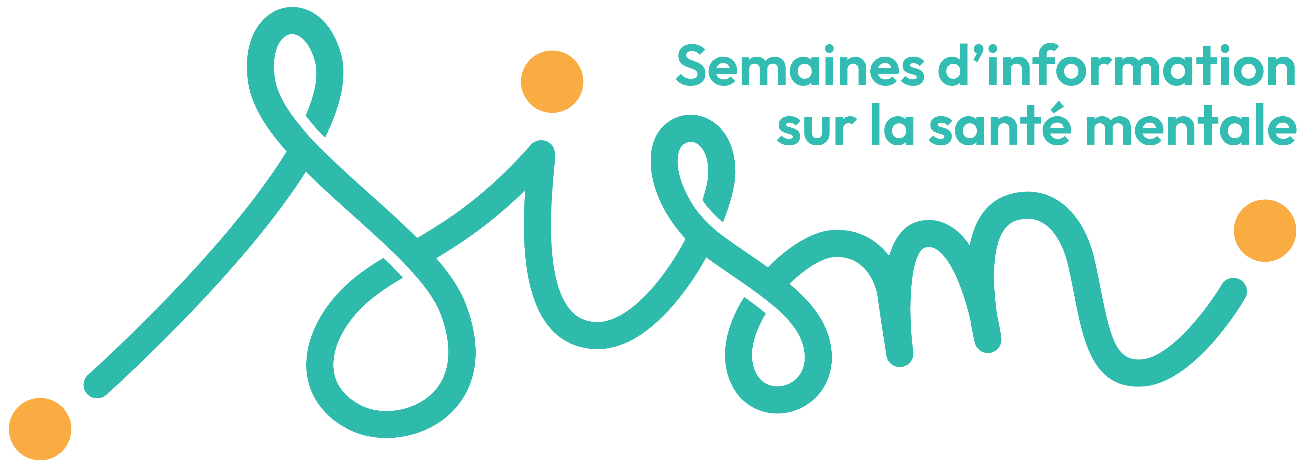 Indiquer le titre/sujet de la présentation
Les SISM, qu’est-ce que c’est ?
Depuis 1990, les SISM sont LE moment privilégié pour promouvoir la santé mentale de toute la population, partout en France métropolitaine et ultramarine.

Les SISM ont lieu pendant deux semaines en octobre, autour de la journée mondiale de la santé mentale du 10 octobre.

En 2023, plus de 1500 événements ont eu lieu : ciné-débats, théâtre-forums, bibliothèques vivantes, animations, fresques artistiques participatives, conférences, etc.
Les 6 objectifs des SISM
1
PROMOUVOIR une vision globale de la santé mentale, à partir de la thématique définie chaque année

INFORMER sur la santé mentale, les troubles psychiques, les possibilités de rétablissement, les droits et la variété des ressources existantes (promotion, prévention, éducation, soins, accompagnements, entraide, etc.)

DÉSTIGMATISER les troubles psychiques en favorisant le partage du savoir expérientiel et déstigmatiser les ressources sanitaires, sociales et médico-sociales.

FAVORISER le développement des ressources individuelles, sociales et environnementales pour prendre soin de la santé mentale de la population

FÉDÉRER les personnes qui souhaitent agir en faveur de la santé mentale, construire des événements en partenariat local et ouvrir des débats citoyens

FAIRE CONNAÎTRE les lieux, les moyens et les personnes pouvant apporter un soutien de proximité et une information fiable sur la santé mentale
2
3
4
5
6
Le Collectif national des SISM
Composé de 25 membres
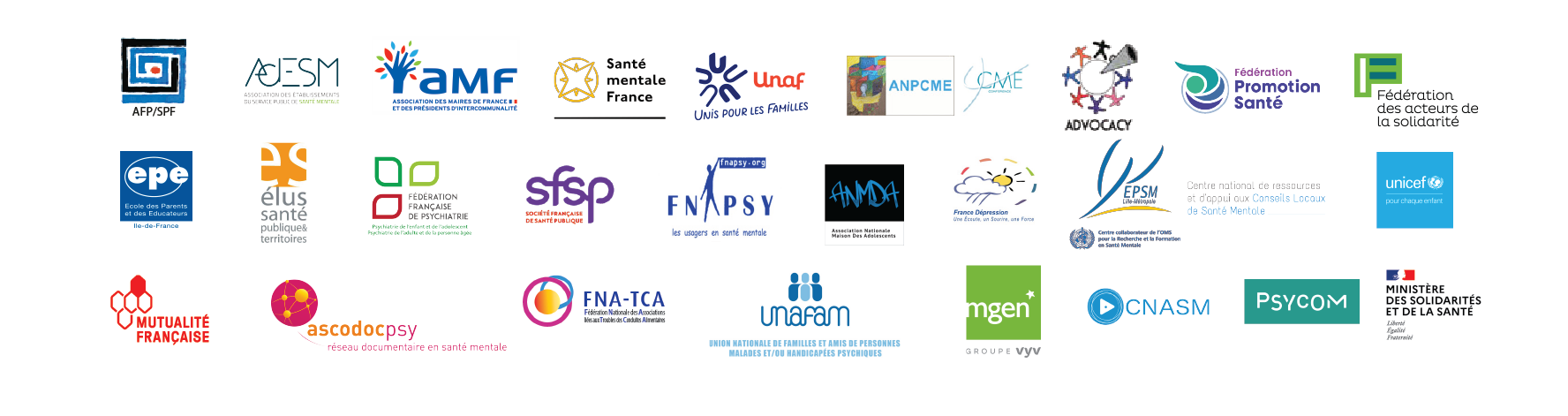 Le Collectif national des SISM
Son rôle :
Choisir une thématique annuelle définie par un argumentaire rédigé en commun
Valider la stratégie et les supports d’organisation, de communication et d’évaluation produits par le Secrétariat général

Communiquer sur les SISM au niveau national en valorisant l’ensemble des manifestations

Promouvoir les partenariats locaux et favoriser la mise en réseau des acteur·ice·s pour réaliser des événements SISM

Choisir de nouveaux partenaires à intégrer dans le Collectif national
Garantir le respect de la charte du Collectif national
Les collectifs SISM locaux
Réseaux autonomes d’organisateur·ice·s d’actions SISM
    3 collectifs régionaux
    Une cinquantaine de collectifs départementaux
Composés de : Groupes d’Entraide Mutuelle (GEM), associations culturelles et sportives, Centres Médicaux Psychologiques (CMP), Maisons des Adolescent·e·s, médiathèques, antennes de l’Union Nationale de Famille et Amis de personnes malades et/ou handicapées psychiques (Unafam), Conseils Locaux de Santé Mentale (CLSM), établissements scolaires, etc.
À compléter en fonction du type de présentation, du public, des sujets abordés, etc.